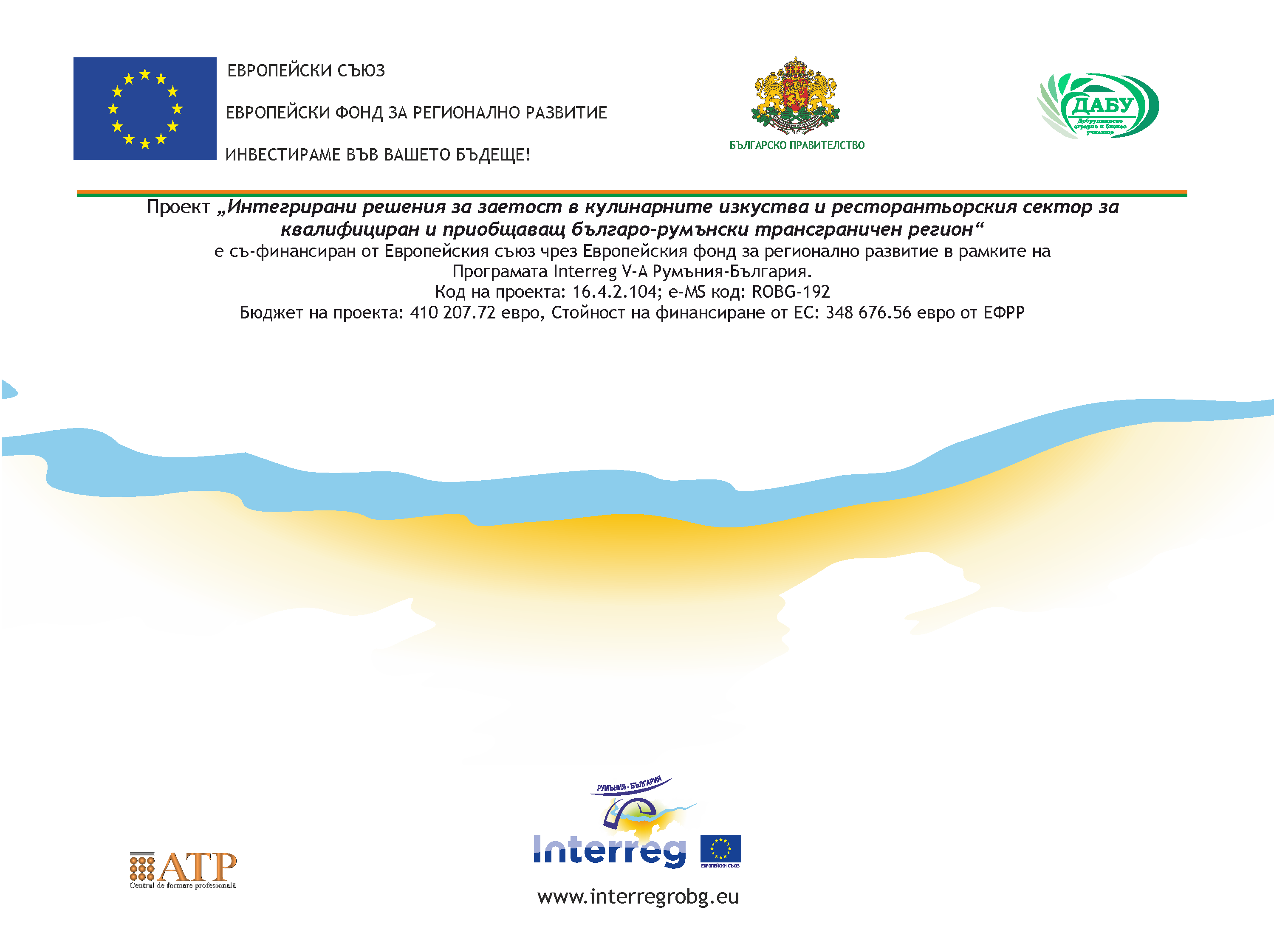 ВТОРА РАБОТНА СРЕЩА НА ЕКСПЕРТИТЕ
за партньорска проверка на изследователските и развойни дейности
Дейност 2
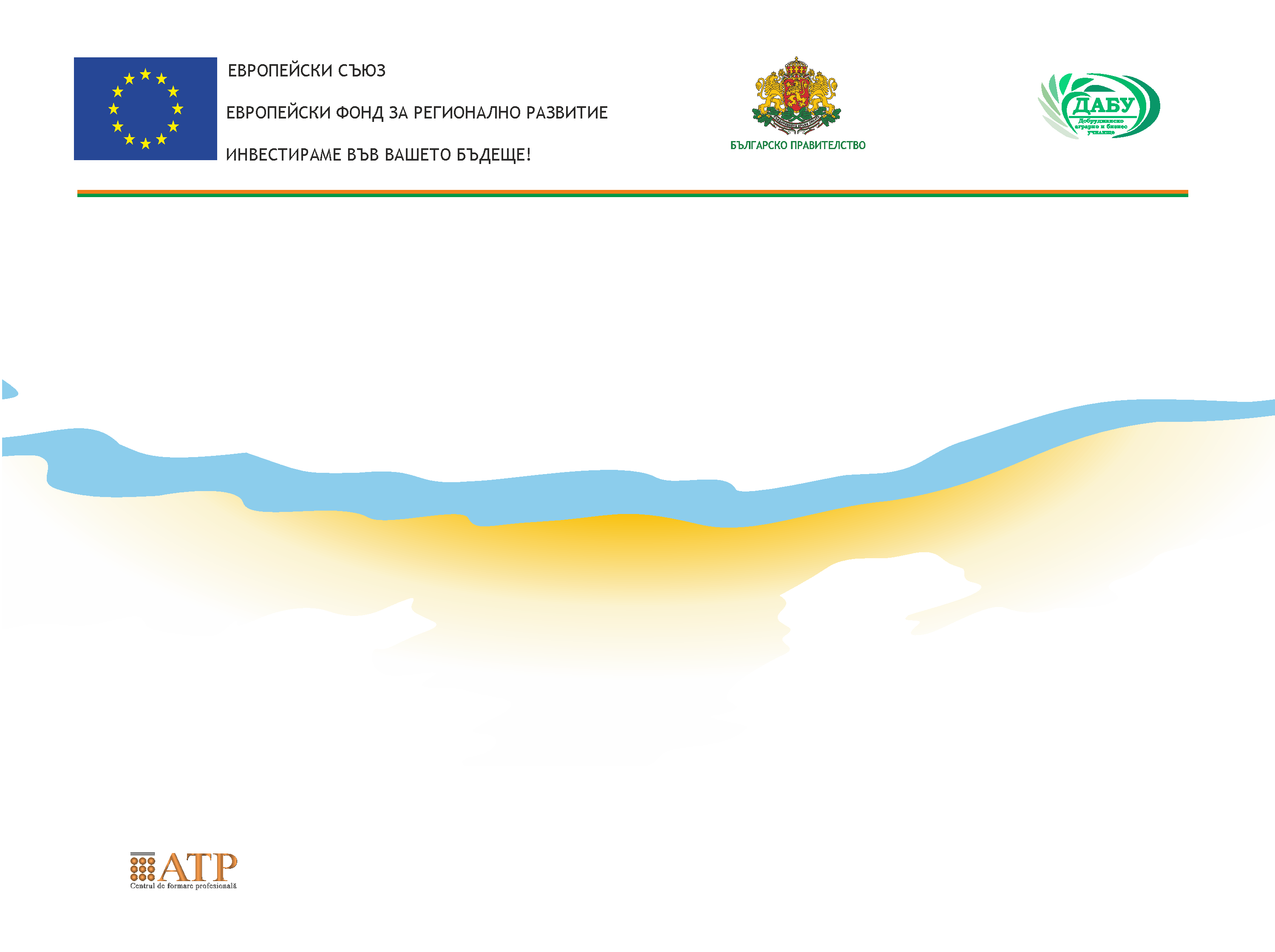 КОНСОЛИДИРАН РЕГИОНАЛЕН ПЛАН ЗА ДЕЙСТВИЕ


за насърчаване създаването  на устойчиви работни места, базирани на обучение в кулинарния и ресторантьорския сектор в Трансграничния регион Румъния - България
януари 18 г
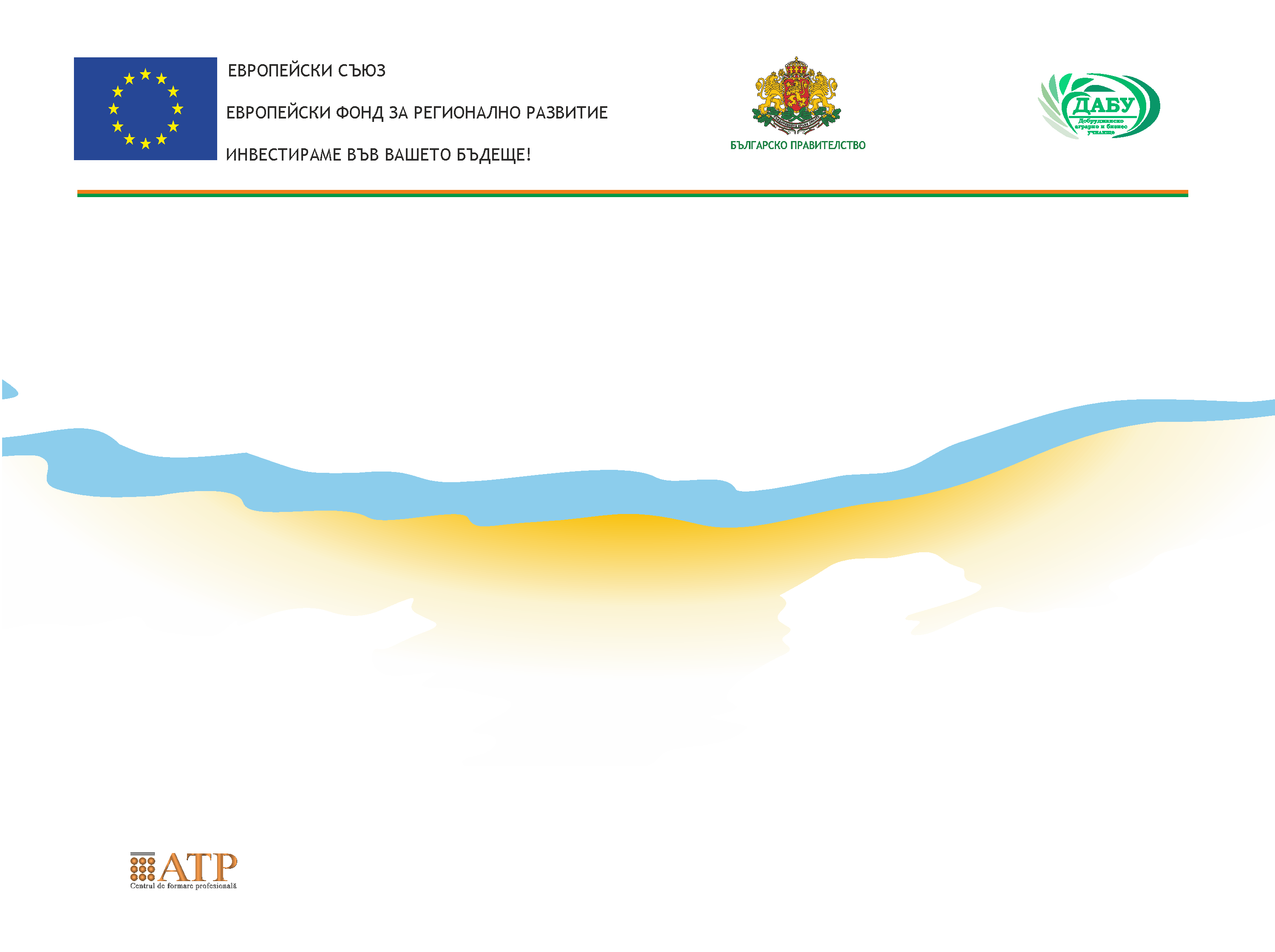 СЪДЪРЖАНИЕ
Обзор на политиките за заетост – 2014 – 2020 – 5 страници:
Европейска политика за заетост – обща за двете страни
Национална политика за заетост – националните политики на Румъния и България 
Регионална политика за заетост – политиката за заетост в Трансграничния регион Румъния - България
2. Обзор на икономическото състояние на Трансграничния регион Румъния – България – общ преглед на база Оценителен доклад I – 5 стр.
3. Обзор на икономическото състояние на ресторантьорския и кулинарния сектор в Трансграничния регион Добрич, Констанца – общ преглед на база Оценителен доклад II – 5 стр.
януари 18 г
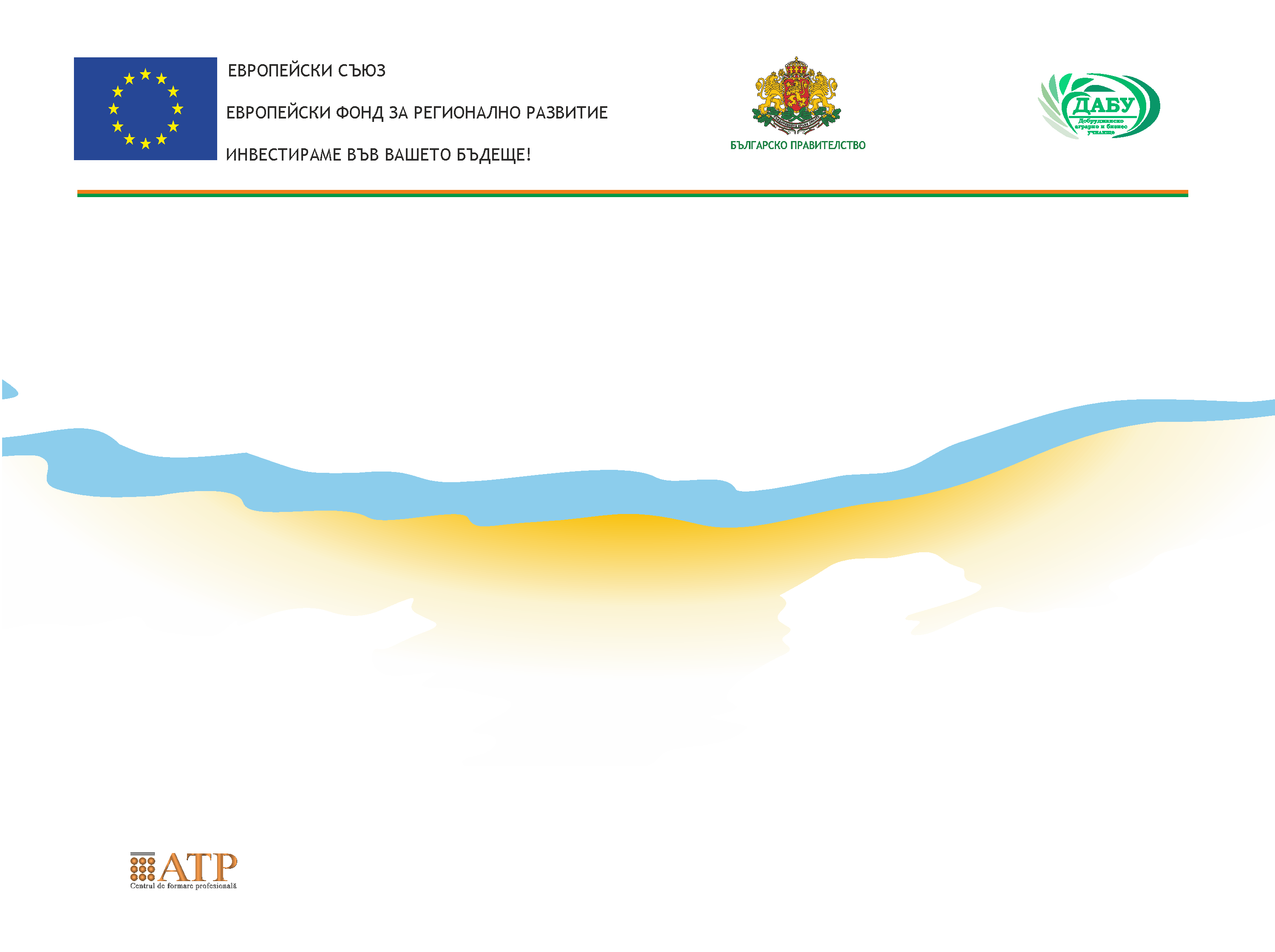 4. Обзор на състоянието на професионалните организации за обучение и образование в Трансграничния регион Румъния – България с акцент върху сектор туризъм – кулинарен и ресторантьорски бранш – общ преглед на база Оценителен доклад I – конкретно за Румъния и конкретно за България – 15 страници
5. Обзор на пазар на труда – характеристика на пазара на труда, състояние в региона Добрич – Констанца и възможности за развитие - общ преглед на база Оценителен доклад II – 20 страници
януари 18 г
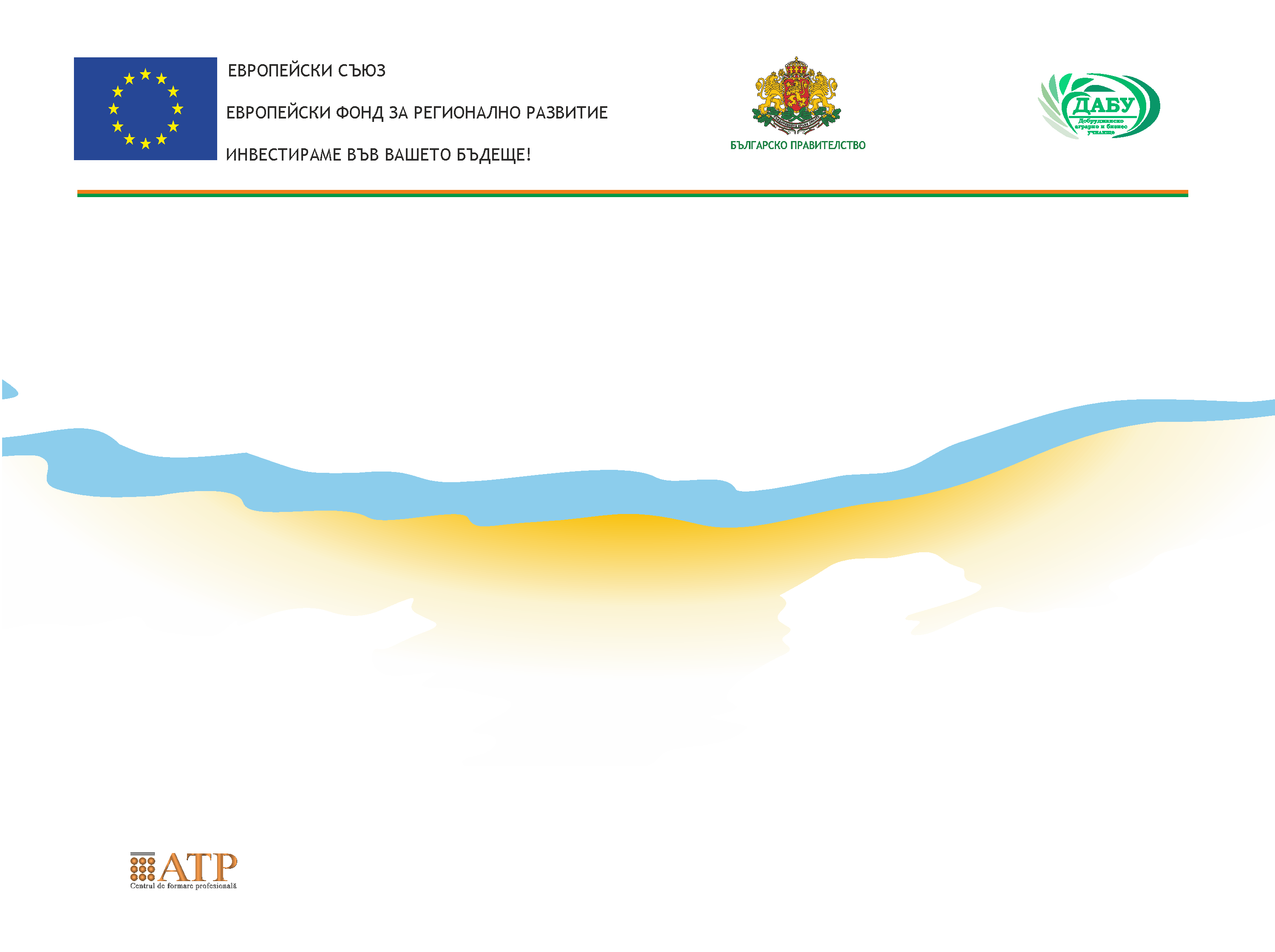 6. Преглед на мерките за подкрепа на устойчива заетост чрез обучение в Трансграничния регион Румъния – България, с фокус на кулинарния и ресторантьорския сектор, включени в проекта и съгласно приоритетите на двете държави – 10 страници:
Оформяне на поведенчески и характерен профил на перфектния служител, определен на основата на 5 базови меки умения, например - комуникативност, управление на времето, управление на кризи, управление на конфликта, работа в екип, мултикултурно разбиране, креативност и др.
Разработване на профил на меките умения за професиите – готвач, хлебар/сладкар, барман/сервитьор, ресторантьор
януари 18 г
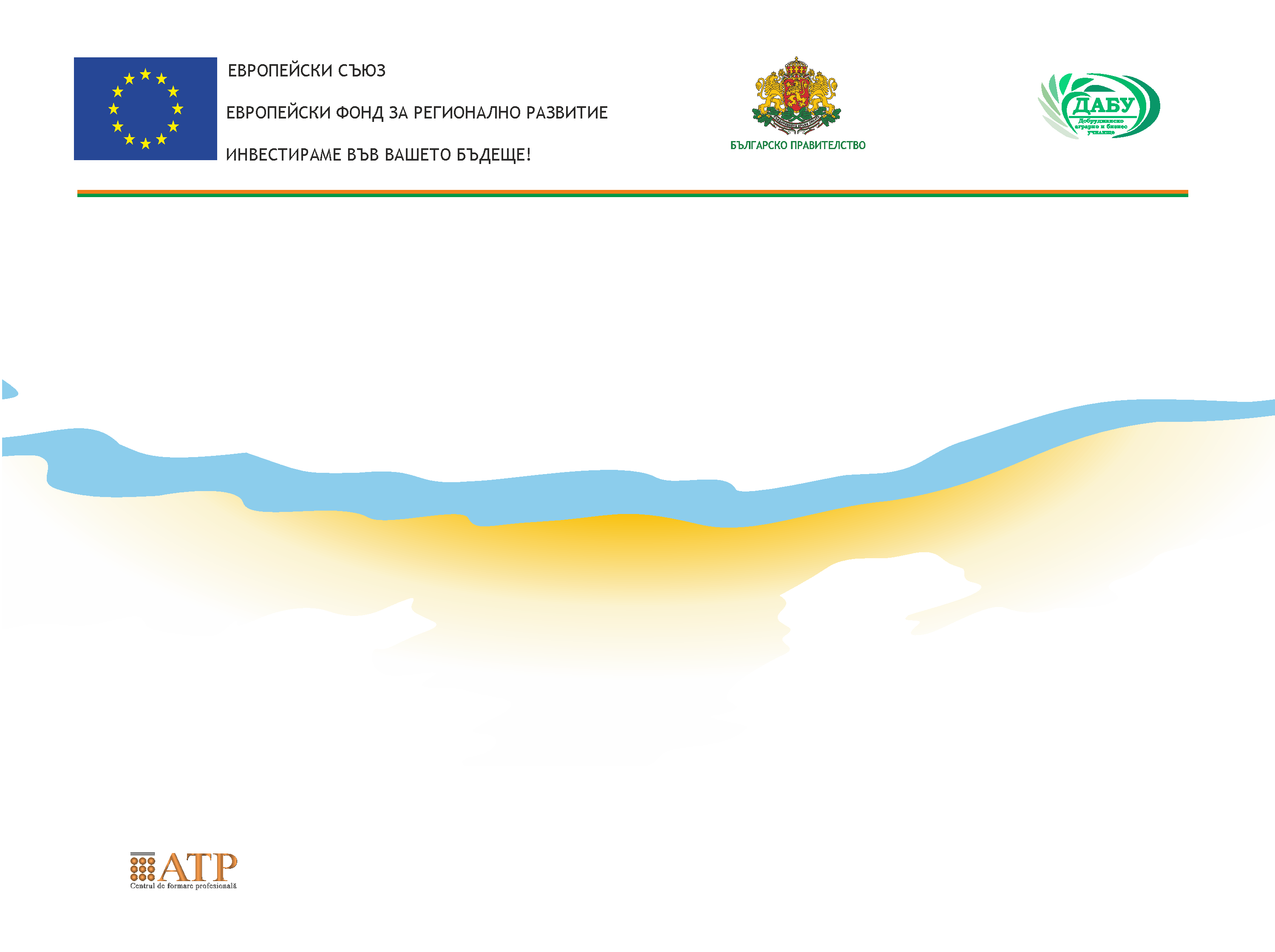 Разработване на 4 интегрирани програми за професионално обучение с трансграничен характер и пътища за валидиране на уменията за 4 професии – готвач, хлебар/сладкар, ресторантьор, барман/сервитьор
Разработване на Модел за оценка на меките умения
Разработване на учебни програми за трудова мобилност – 5 курса, 8 академични часа – заетост и граждански права, културно съзнание, история и кулинарни традиции в трансграничния регион, връзка с гостите и профили, дигитални умения на търсещите работа, презентационни умения на търсещите работа
януари 18 г
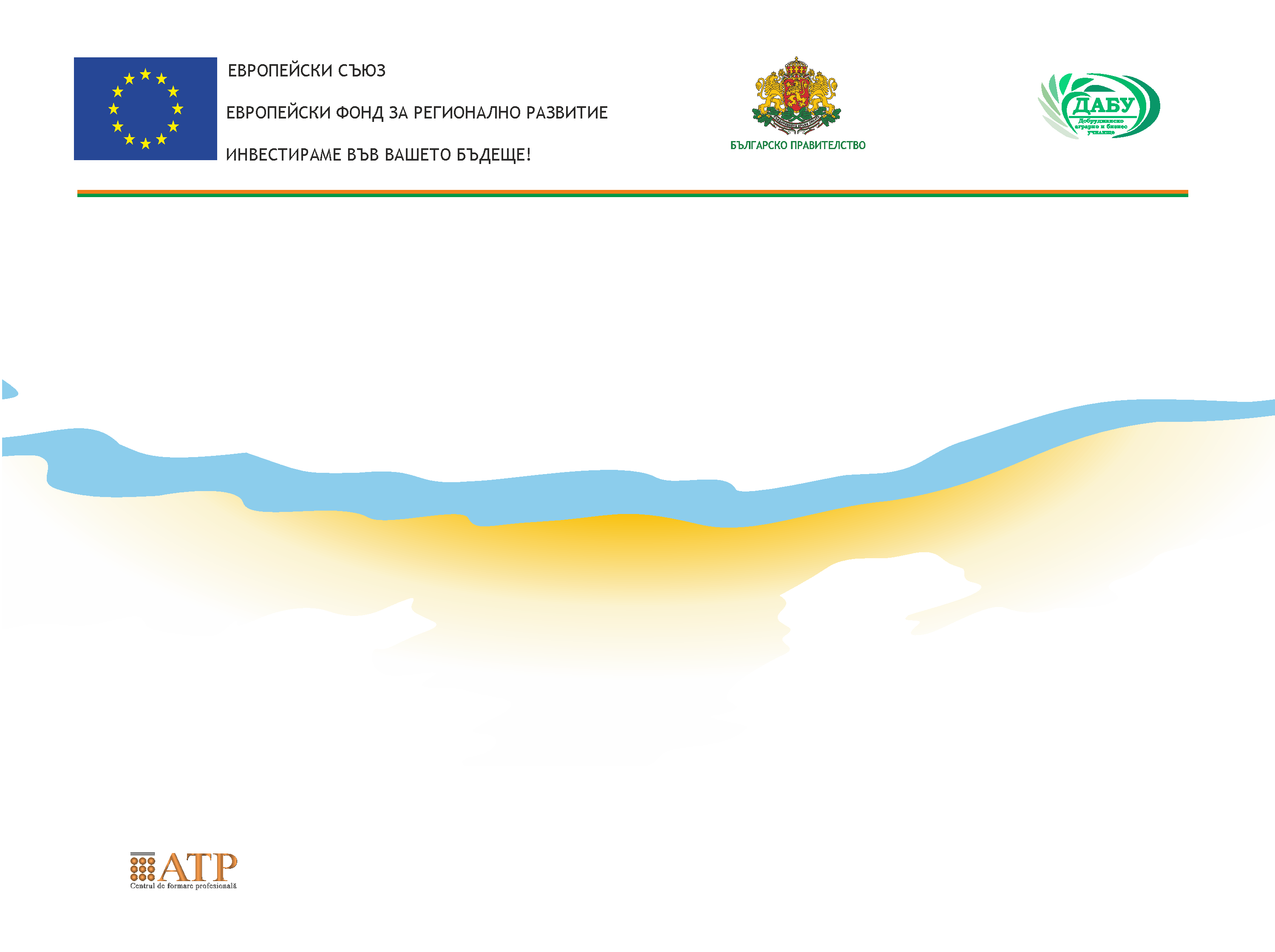 Създаване на Трансграничен център с две контактни точки и собствена секция за професионално обучение – в Добрич и в Констанца за осигуряване на мобилна заетост в кулинарния и ресторантьорския бизнес със собствени професионални обучения в двете локации. Осигуряване на индивидуални консултации и ориентиране на всички заинтересовани страни
Осигуряване на обучения и обмен на преподаватели и обучаеми в Румъния и България по 3 основни професии в кулинарния сектор – готвач, хлебар/сладкар, барман/сервитьор – 60 за България, 60 за Румъния
Осигуряване на трудови борси в Румъния и България
Учебни програми и тренинги за развиване и усъвършенстване на меките умения в кулинарния бизнес
януари 18 г
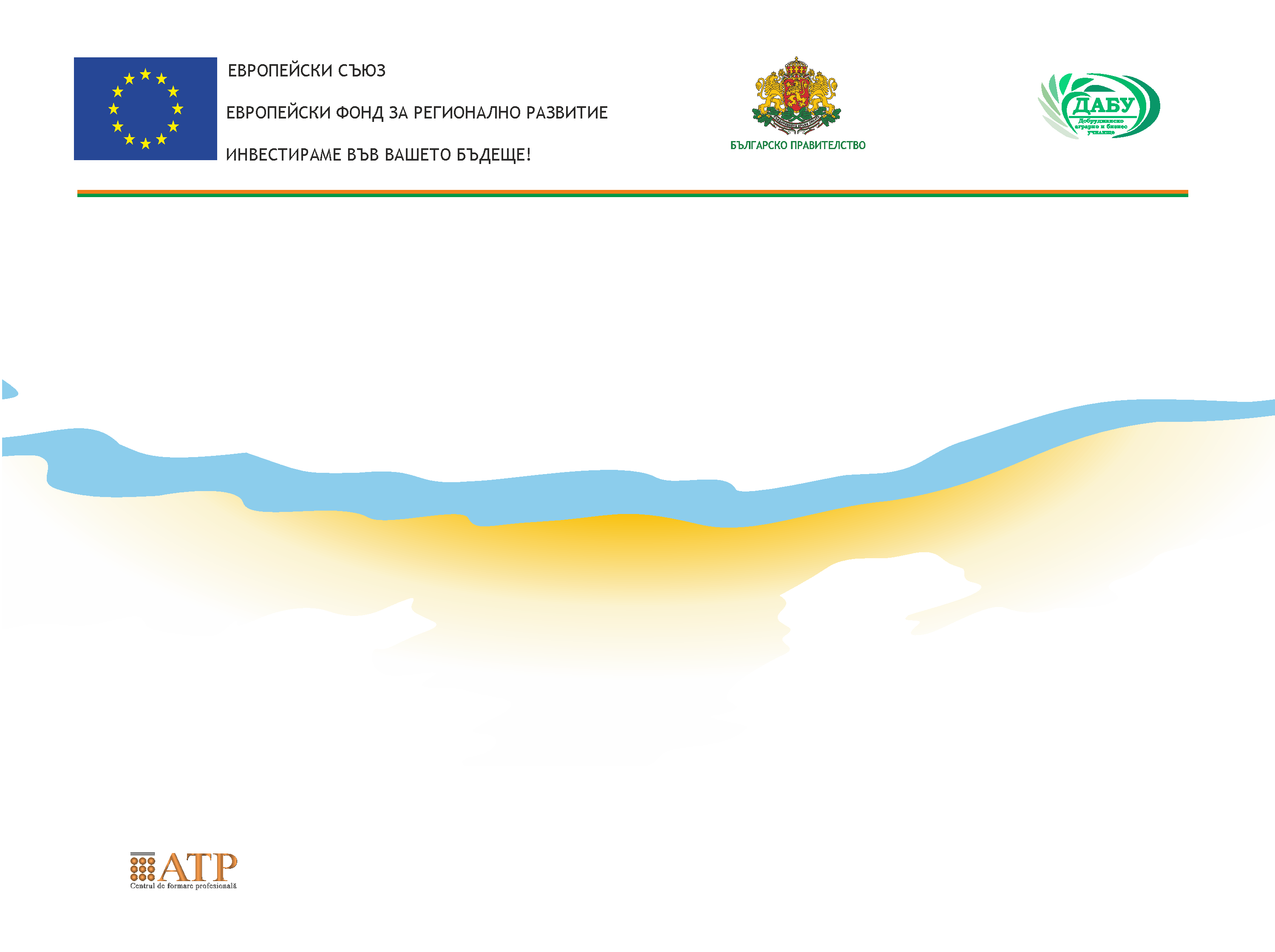 Работни срещи за демонстриране на техники на преподаване, изграждане на капацитета, промотиране на меките умения и възможностите за мобилност на работна сила

Други мерки, съгласно местни и регионални стратегически документи – общински и областни планове за развитие, програми за образование и заетост, национални планове за заетост, програми с финансиране от ЕС и др.
януари 18 г
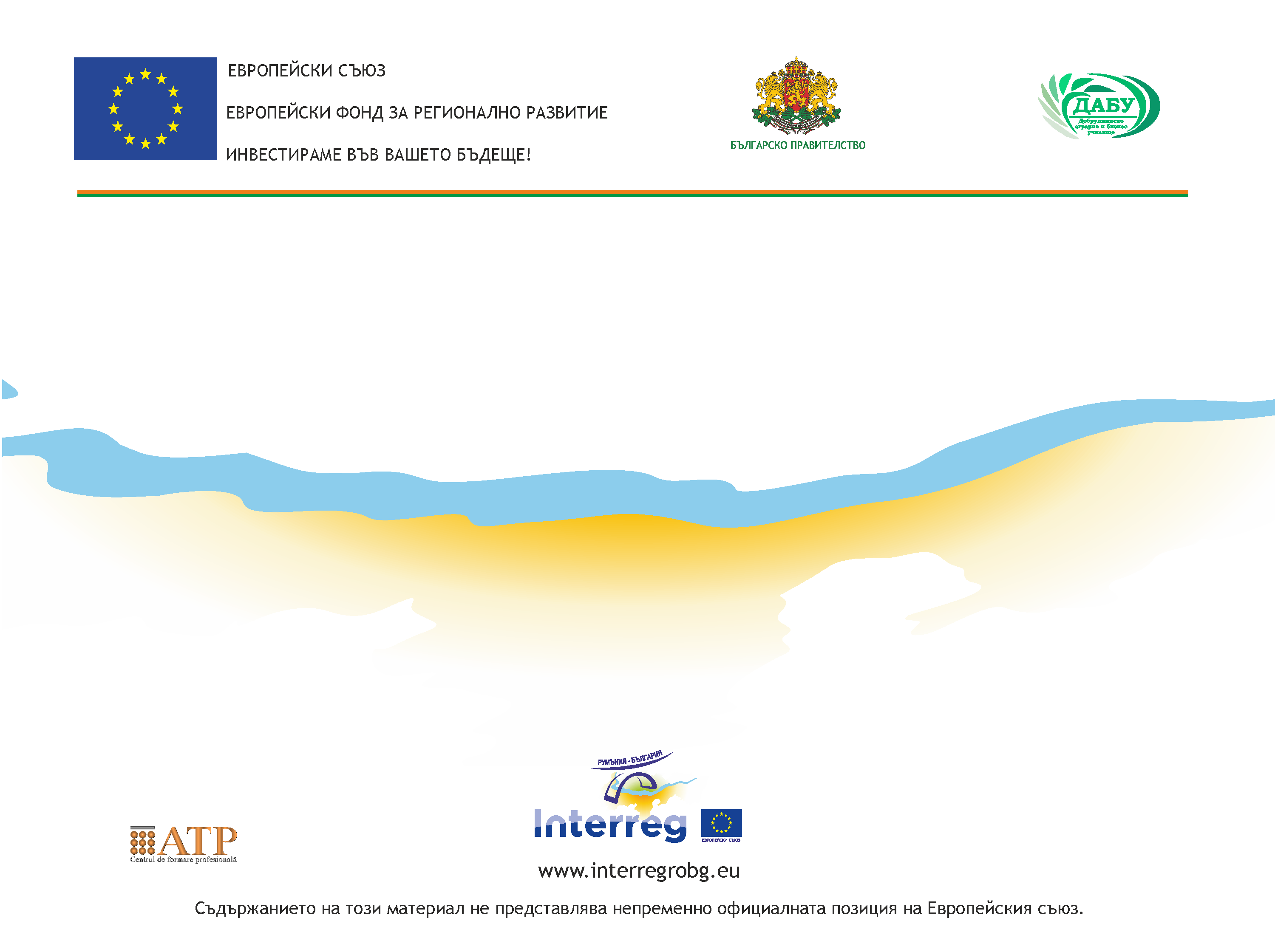 Силвена Денчева – експерт за изготвяне на РПД, Добрич
Йоника Минка - експерт за изготвяне на РПД, Констанца
януари 18 г